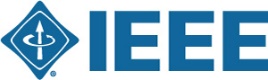 X КОНФЕРЕНЦИЯ „БулЕФ 2018"
ИНСТРУКЦИЯ ЗА ОФОРМЯНЕ НА ПОСТЕРИТЕ 
(ЗАГЛАВИЕ НА ДОКЛАДА)
Първи АВТОР, Втори АВТОР, Трети АВТОР
Проблем
Цели
Резултати
Съществуващи решения
Анализ
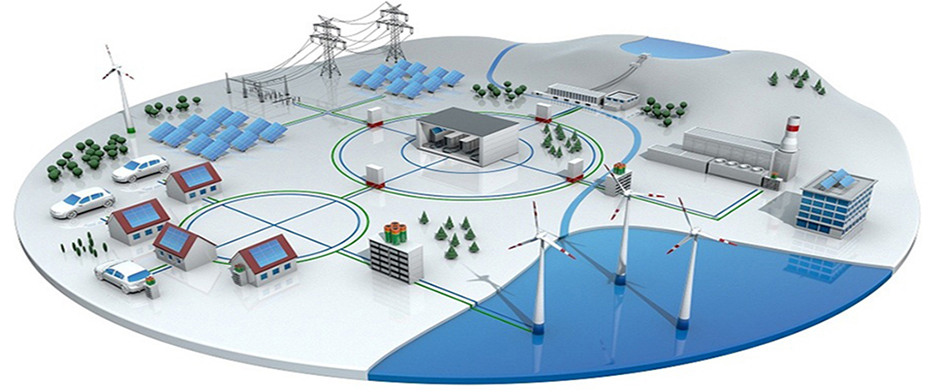 Изводи
Постерът се записва като  pdf  файл (save as) и се печата в копирен център на формат  А1.
Сивите полета са задължителни по съдържание и разположение, белите и фигурите са според желанието на авторите
България, Созопол, 11 - 14 септември, 2018 г.